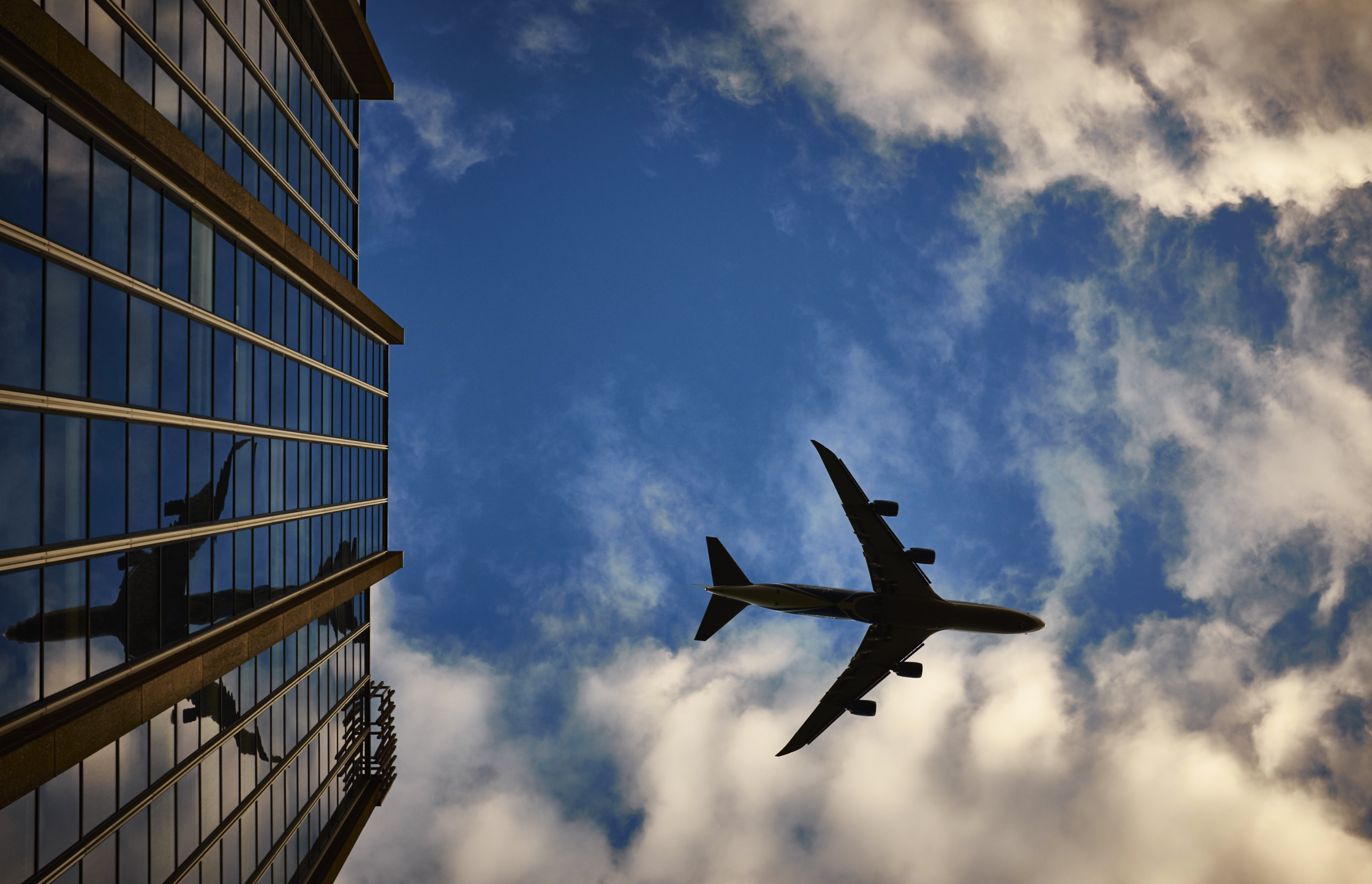 Visualizing changesIN AIR SPACE CONFIGURATIONS
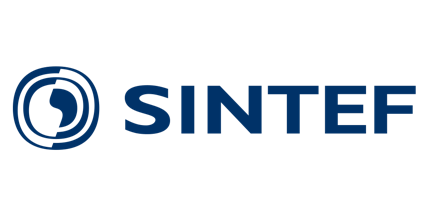 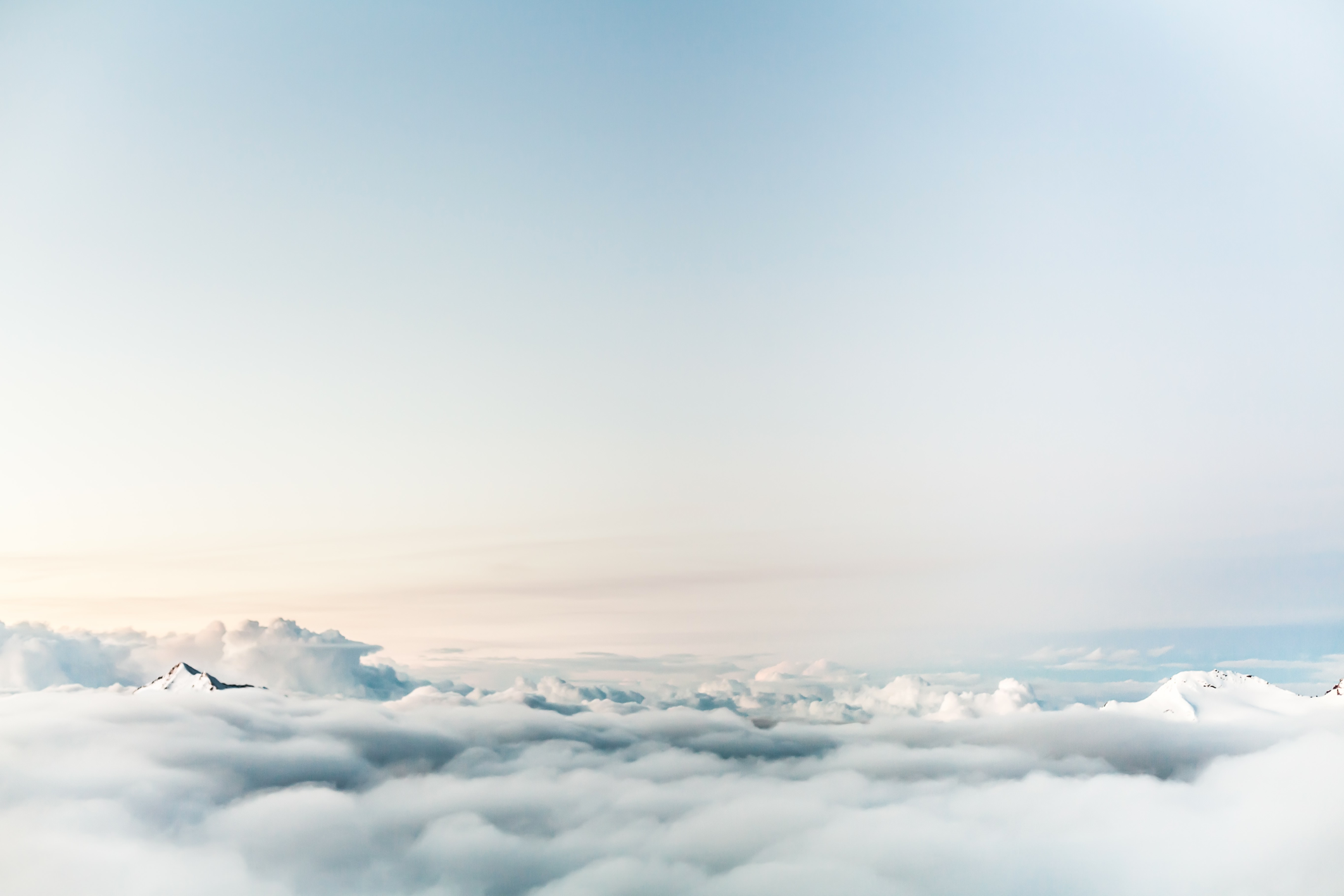 Visualisering av dynamiske sektorer
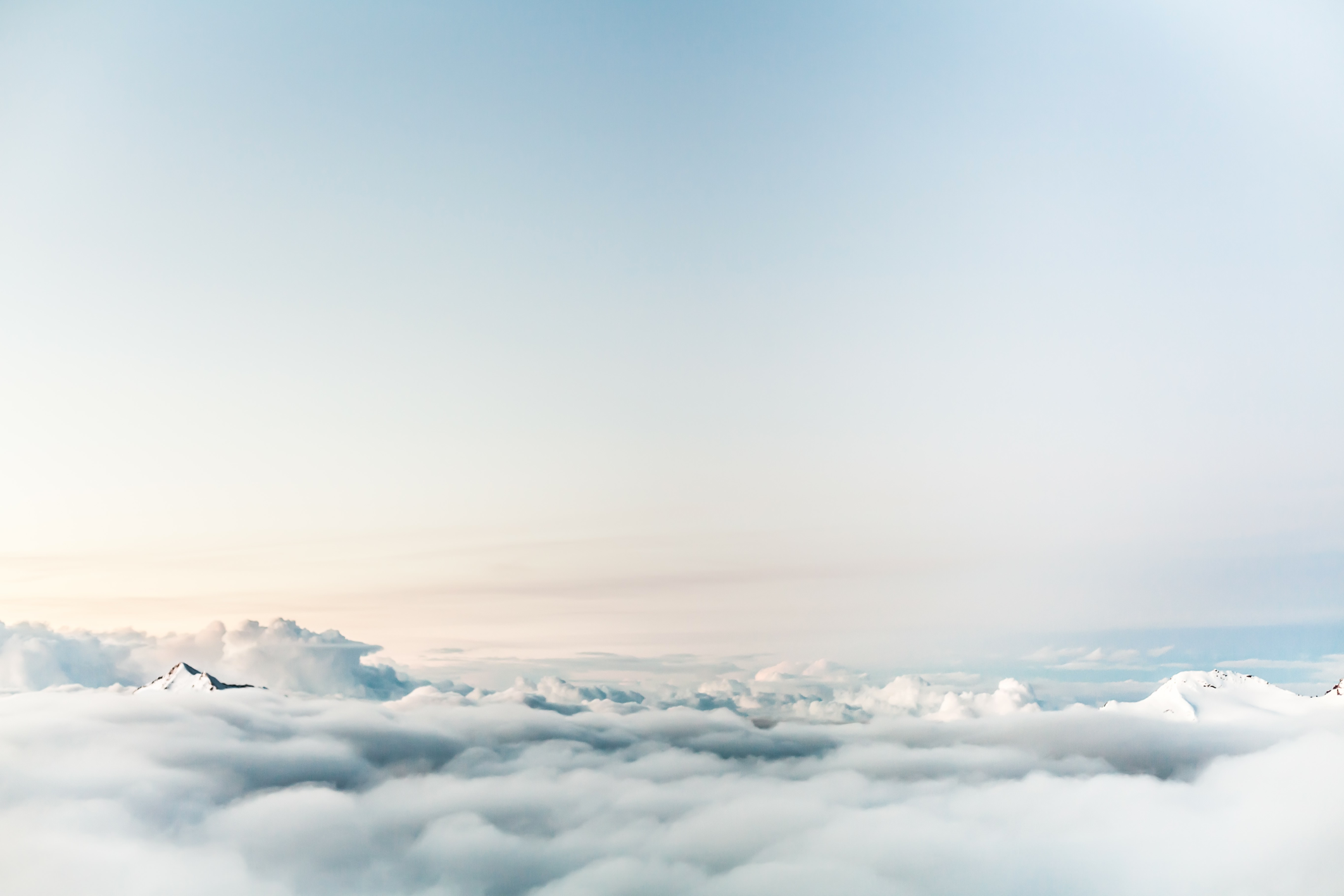 Hver sin sektor
Trafikk fluktuerer
Fra statisk til dynamisk
Avgrenset og abstrahert

Hvordan visualisere dette på en enkel, oversiktlig og forståelig måte?
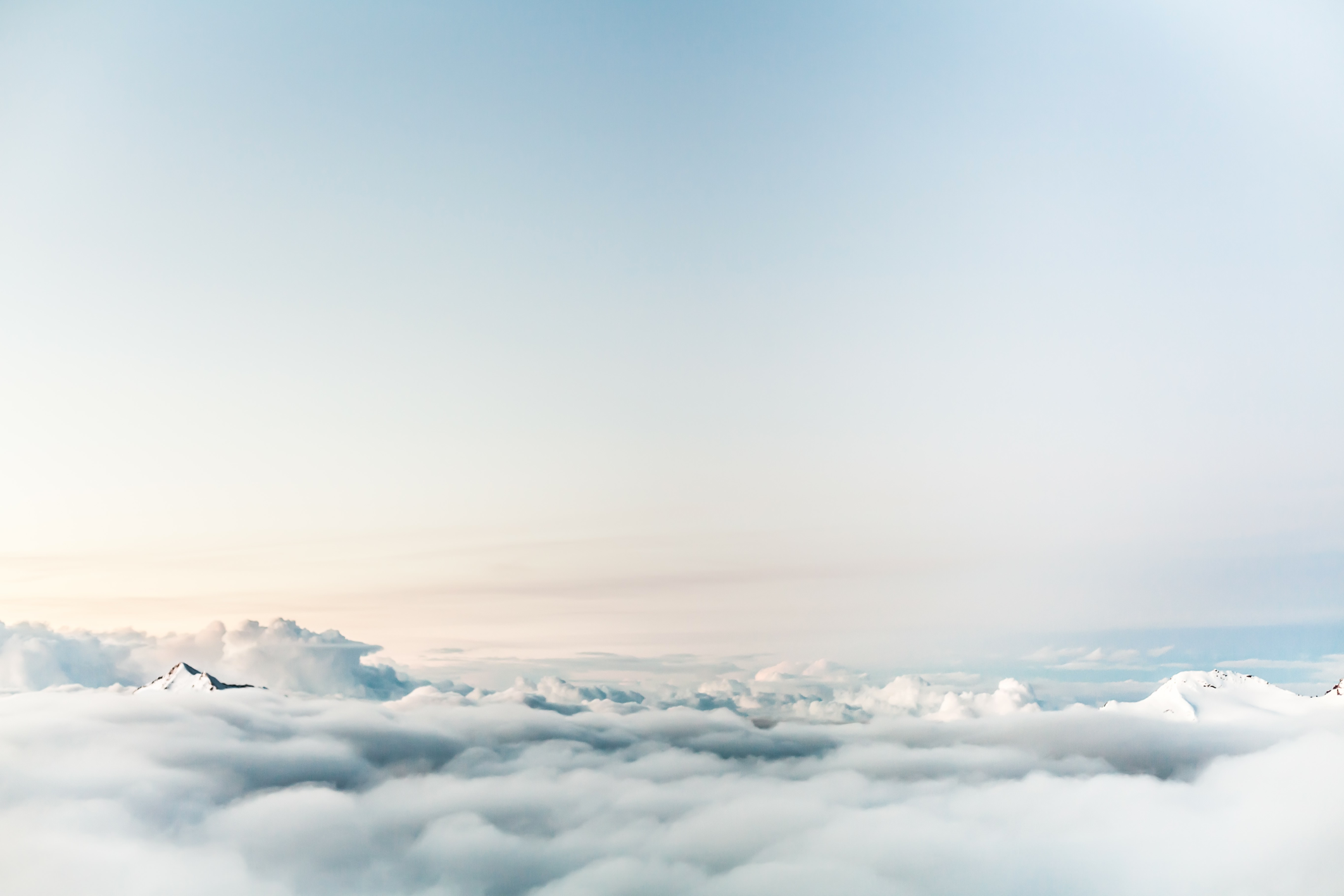 Hvordan gikk vi frem?
Litteraturstudier
Data fra flygeledere 
Pilot som domeneekspert
Utviklet, testet og evaluert flere lavoppløselige prototyper
Utviklet høyoppløselig prototype med forenklet ATC-interface
Brukertestet endelig versjon
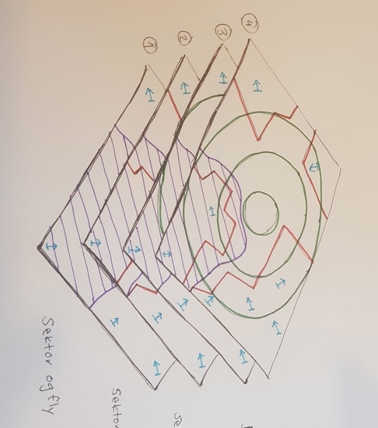 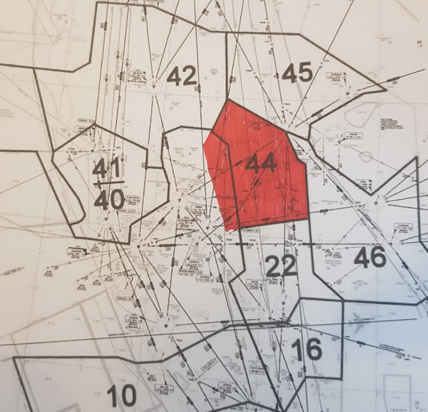 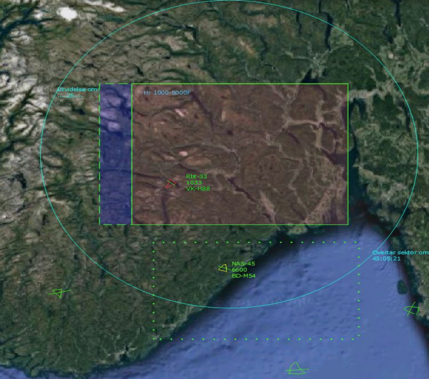 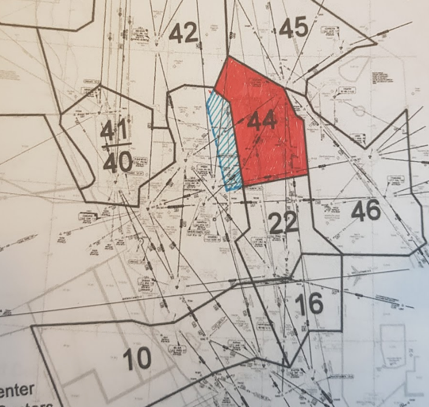 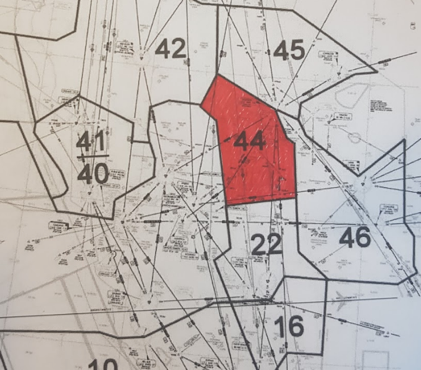 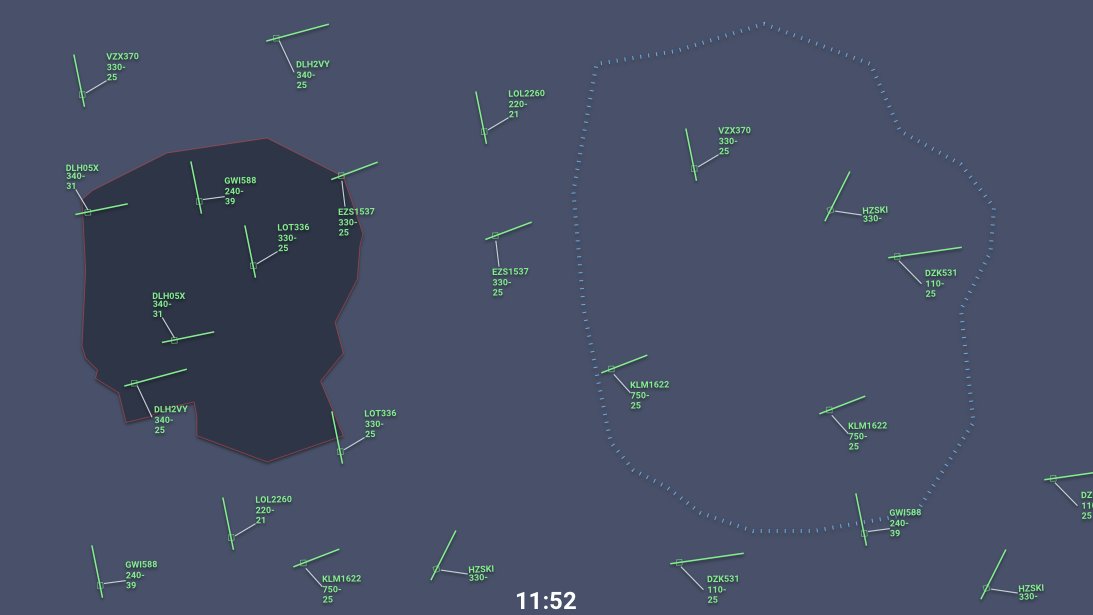 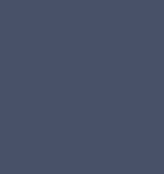 Vår løsning:
Tydeliggjør sektorer ved bruk av ulike fargekombinasjoner
Varsler sektorendring ved hjelp av tidsvarsel, prewarning
Kommende sektor benytter unike fargeskraveringer før den inlemmes i eksisterende sektor
Benytter “pan and zoom” for overblikk og økt situasjonsforståelse når transformasjon av sektor intreffer
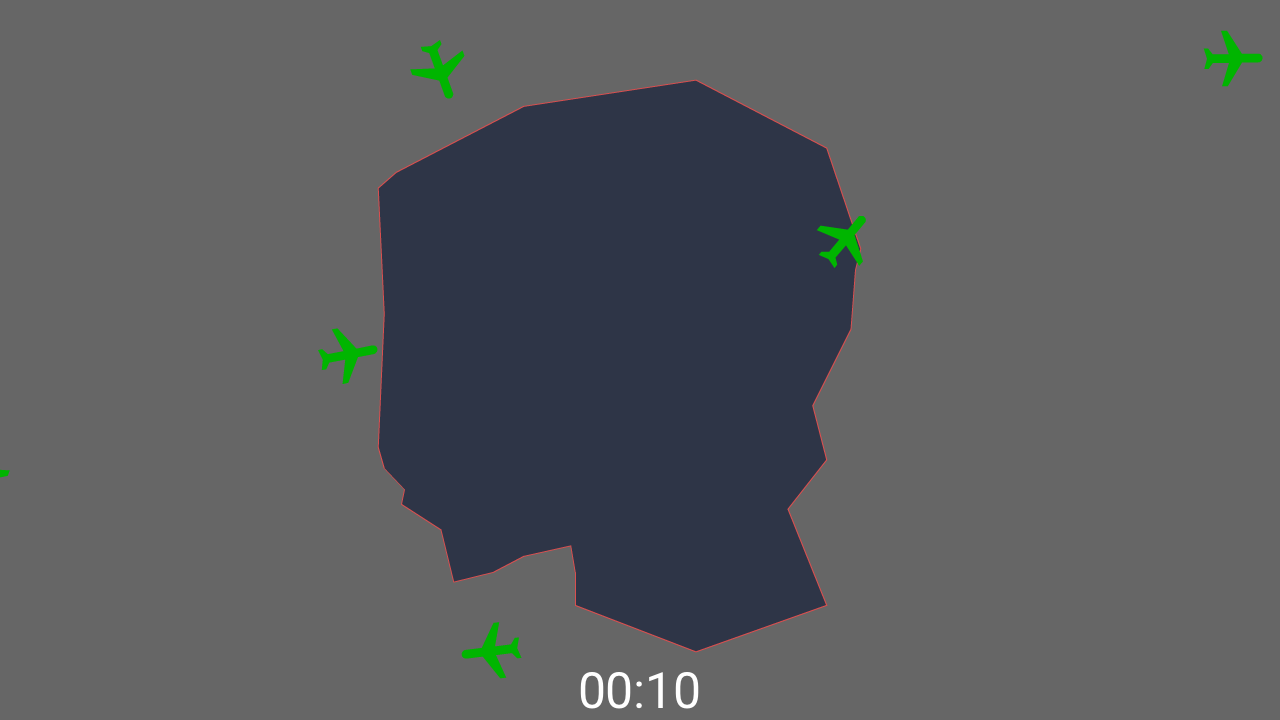 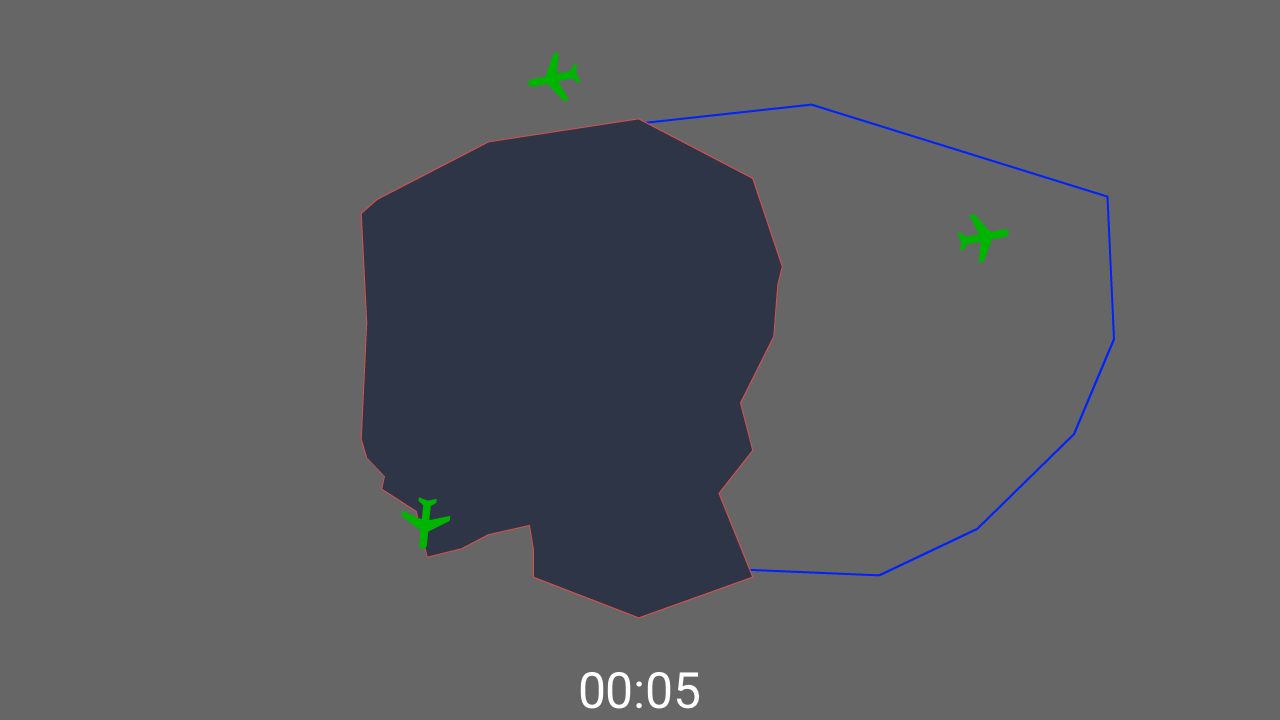 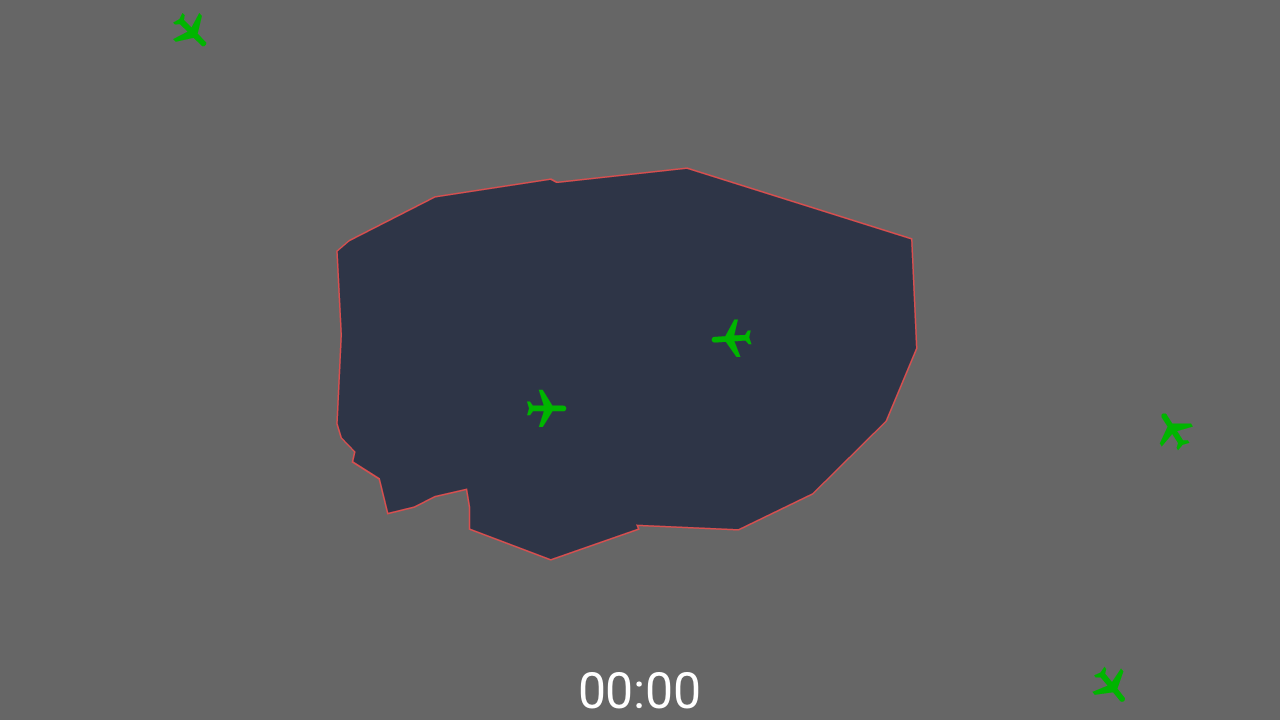 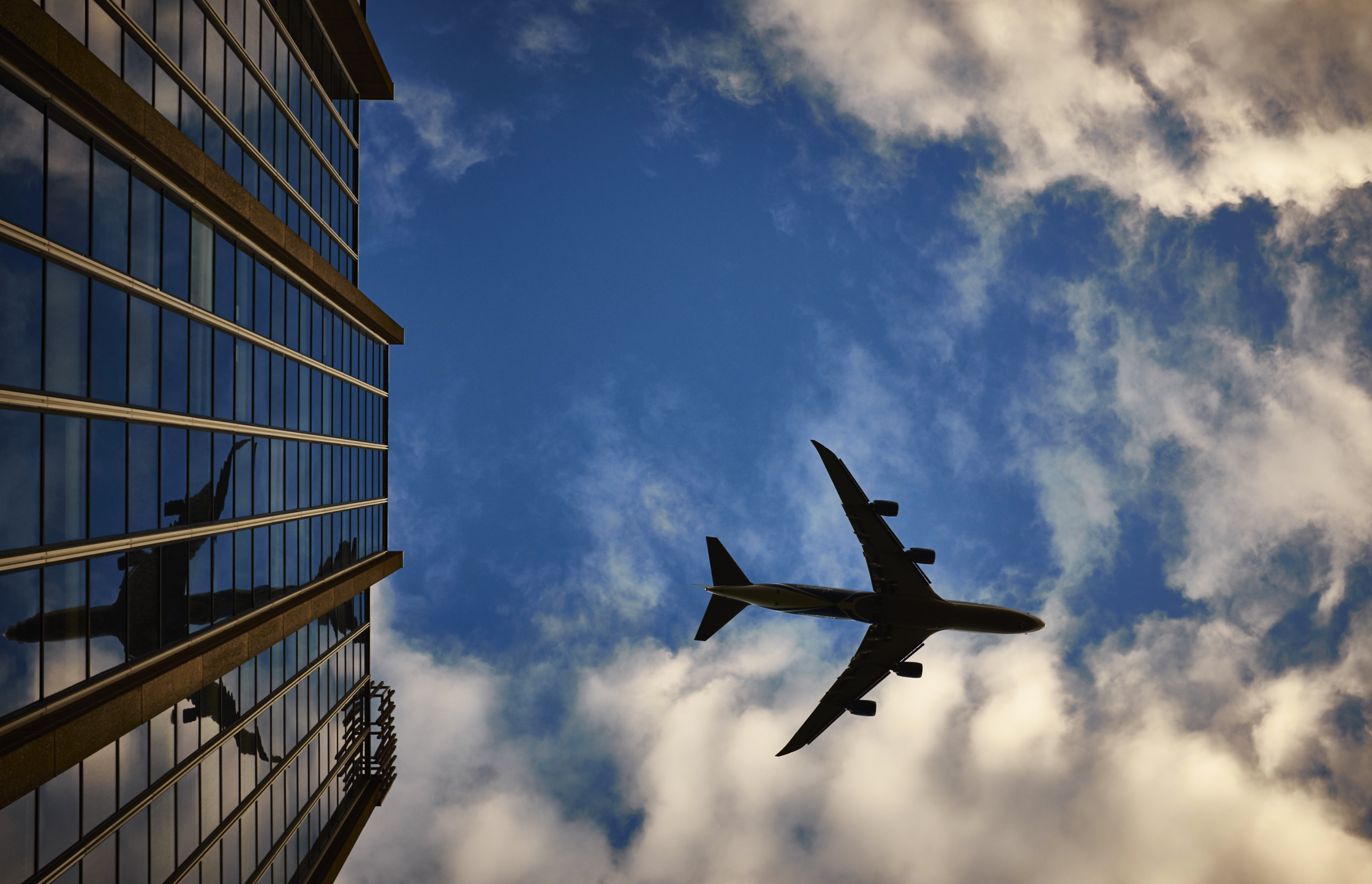 Potensiale
Økt situasjonsforståelse, økt oversikt
Lette overgangen til dynamiske sektorer
Avlaste trafikk
Mindre forsinkelser, økt effektivitet